In -Line Separator with
Horizontal Flow Vane Pack 
D-3012 
Design and Principles
Operating Parameters









Max liquid flow rate at B.L. considered for separator design is equal to 1% of process gas flow rate in rated
 condition
Description
The objective of this vessel is to separate liquid particle from the gas . The vessel is located at the 
Suction of a compressor so that maximum droplet size contained in gas stream to 
the section should be max 10 micron. Efficiency of vane pack to be 98% and overall dp ≤ 50 mbar
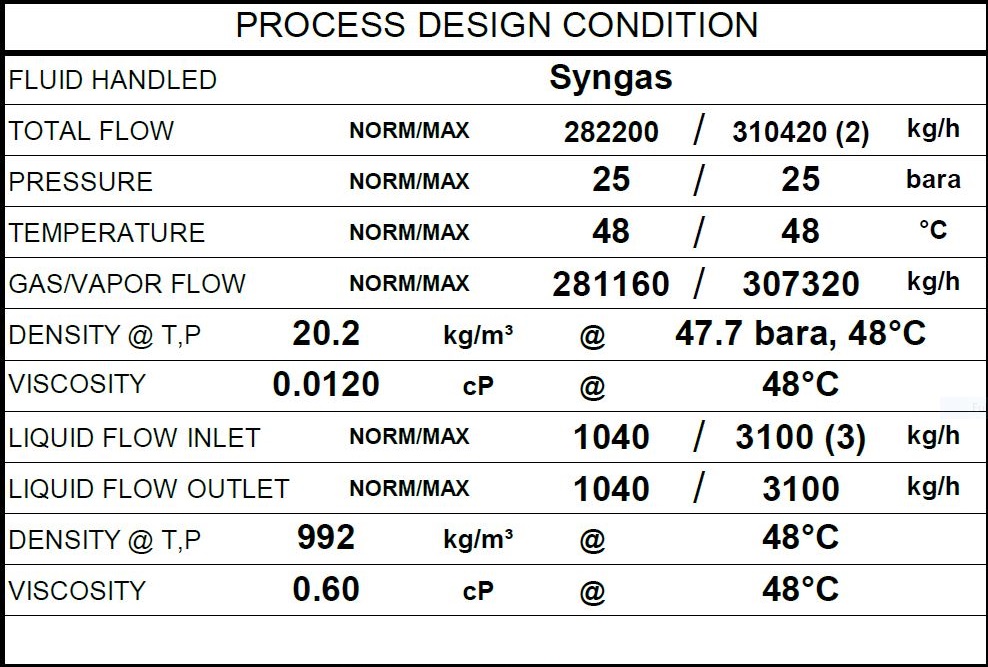 Design Procedure

1. Select proper Orientation

2. Select and Size proper Inlet Device, Inlet and Outlet ID

3.Calculate Vessel Diameter

4. Calculate Vessel Height 

5.Select and Size Manholes, Vent, Drain, Vortex Breaker

6. Select a well-designed mist eliminator pad
1st Step: Select proper orientation

Since the application is gas dominant a vertical vessel is selected .

Due to its being at the suction of  a compressor, an internal eliminator should be installed.
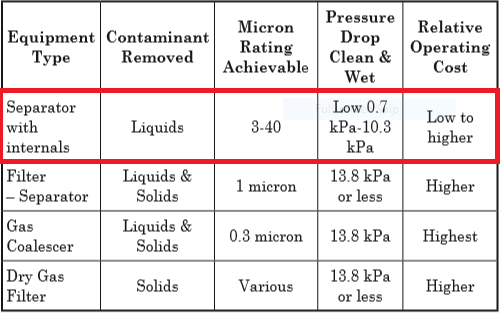 Vertical Separator with Vane Pack 
Vertical separators with vane packs can be used instead of wire mesh for the following reasons: fear of 
fouling of the wire mesh, where corrosion and life of the demisting device requires a more robust design 
than mesh pads, to reduce separator size and cost compared to  mesh, too high a liquid load for mesh. 
Vertical separators with vane packs have a moderate turndown ratio, are suitable for slightly fouling 
service (straight or some single-pocket vanes only). The typical droplet removal efficiency for vane 
styles is provided in “Vane Separator Devices”, earlier in this Chapter. Vane separators are less 
efficient overall than wire mesh in most applications. Vertical separators with vanes are best utilized 
below 4825 kPa (ga). Higher efficiency can be obtained at pressures above 4825 kPa (ga) by using 
double pocket vanes. Vanes can tolerate higher liquid load than mesh pads. However, they are sensitive
to slugs and require adequate bulk separation upstream, similar to mesh pads. Vane elements have a 
relatively low pressure drop �typically 100 Pa to 1 kPa (ga)]. Vertical separators with vanes are a 
common alternative to mesh mist eliminators for reciprocating compressors because of their more 
robust mechanical design, which is advantageous in pulsating service.
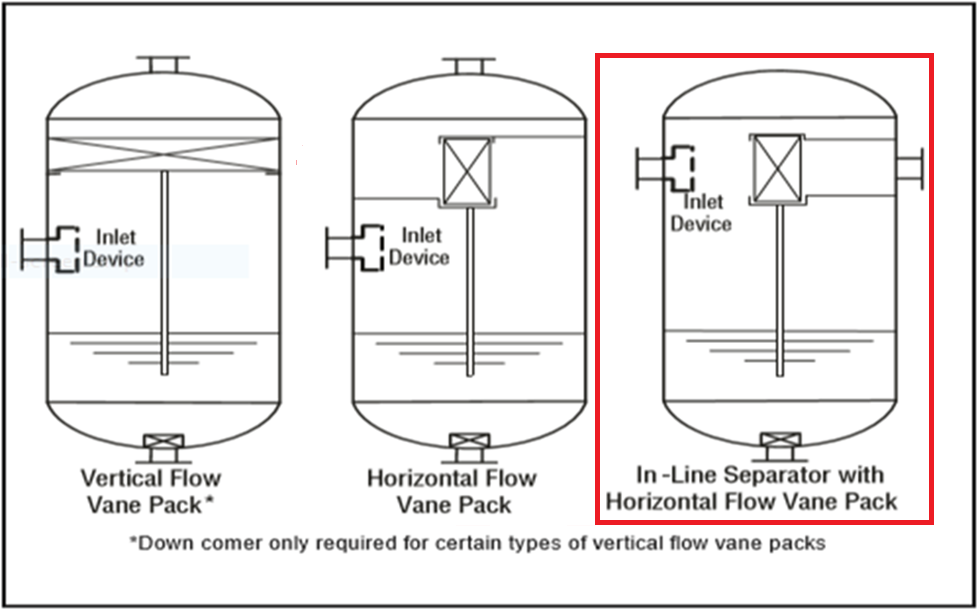 This is the most compact vertical vessel using a vane pack. However, the design cannot handle 
 significant liquids or Slugs during an upset.
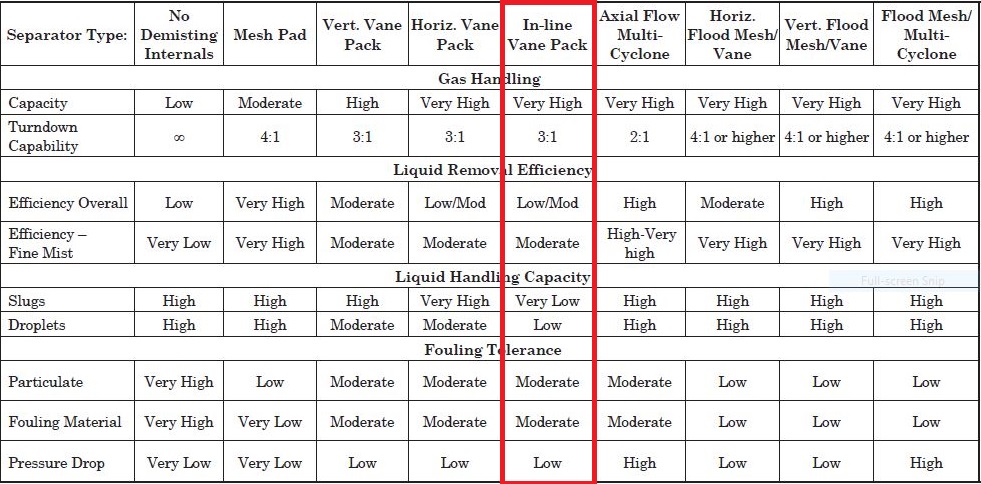 2nd Step: Select and Size proper Inlet Device
Half Pipe has proven itself to be not only effective in large capacities but cost-effective as well and in
many application is preferred to Diffuser whose performance is superior but too costly.
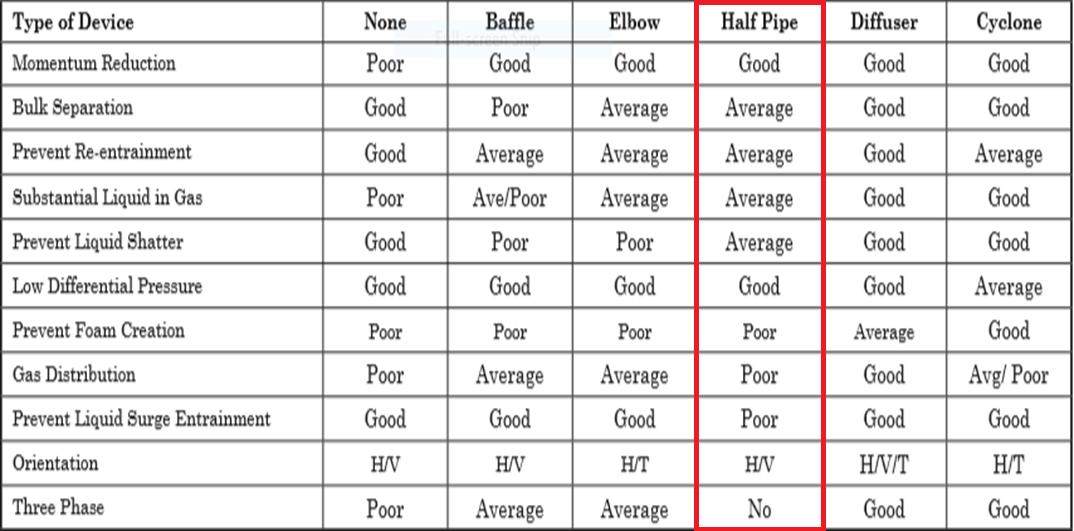 It is also necessary to maintain the inlet velocity head, J,  within proper limits for the selected inlet 
device to insure good gas distribution and minimum liquid shattering. 
Where,                                                                 
   J = (ρV²) . 
The maximum mixed phase velocity head range used in the industry guidelines varies for the different 
inlet devices. Some typical maximums are: 

•6000-9000 max. typ, up to 15 000 max kg/m s2 for diffuser distributor  
•975-2250 max kg/m.s2 for no inlet distributor 
•1500-3750 max kg/m.s2 for inlet half pipe or elbow distributor 
•1500-3750 max kg/m.s2 for v-baffle or other simple inlet diverter designs 
In addition, some users limit the inlet vapor phase velocity to 9 m/s or 18 m/s. The velocity should 
always be below the erosion velocity for the service.
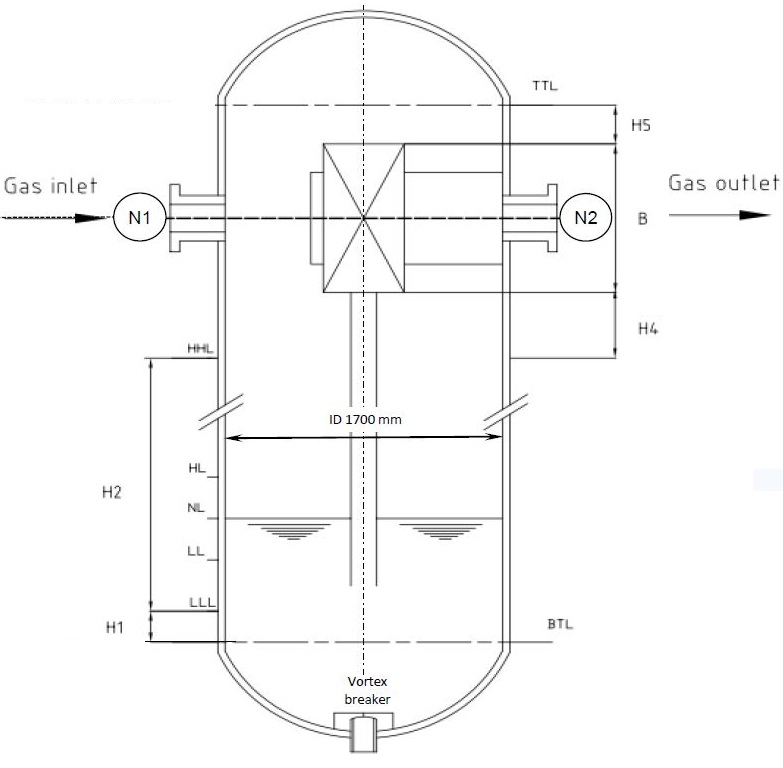 Vapor Outlet Section
The sizing of the vapor outlet nozzle should be such that given the above placement of the mesh pad, 
the velocity is not high enough to cause channeling of the gas through the mesh pad. The nozzle outlet 
size is typically based on the lesser of that required for piping pressure drop, or a maximum velocity 
head criteria. Typical ranges for the maximum velocity head allowed for the vapor outlet are 4500–
5400 kg/m • s2. In addition some users limit the absolute velocity to 18 m/s. The pipe size can be 
decreased to the appropriate size based on pressure drop considerations, 5-10 pipe diameters 
downstream of the separator, as required. 30 inch is selected.
Liquid Outlet Nozzle
Many users limit the liquid outlet nozzle velocity based on pump suction line criteria











Suprizingly 3’ is selected
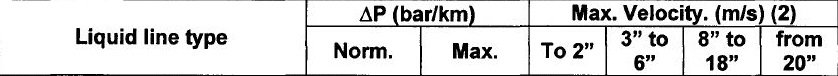 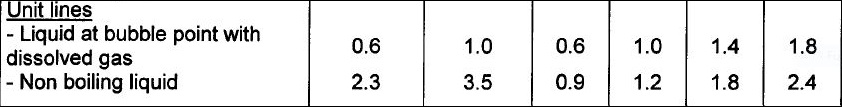 3rd Step: Calculate Vessel Diameter

Each and every licensor and company has developed a design basis procedure for sizing vessels. In this 
Article , a GPSA-based method, Foster-Wheeler-based method and the Licensor method will be 
explored.
GPSA

                       1. Use the following equation and next-page K-values to calculate terminal velocity
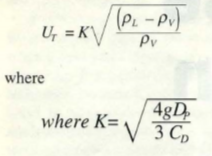 De-rating factor to K-value for pressure                  Typical Saunders Brown K values for mist                 
                                                                                                                 eliminator devices
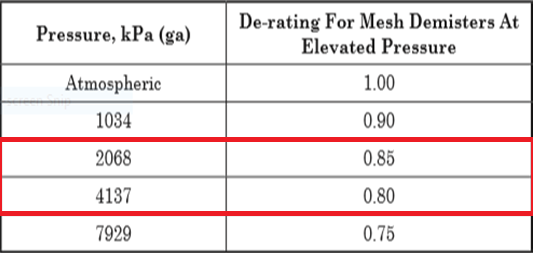 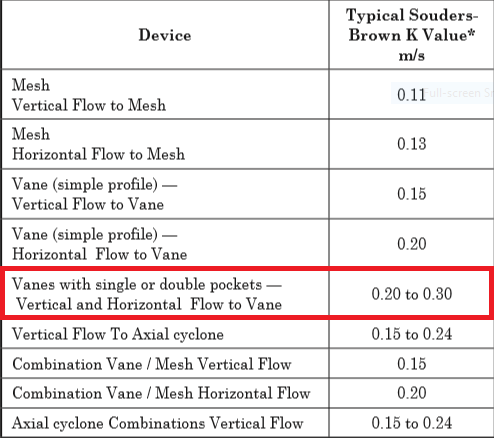 Notes

For ID calculation , the following equation has been utilized.





The vessel has been sized based on rated capacity and the resulting vessel diameter is 2200 mm . In 
comparison to vessel sizing based on normal capacity , the resulting vessel diameter is 2100 mm.
The vendor has selected 1700 mm as vessel diameter which is due to in-line packed vane.
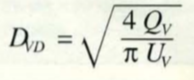 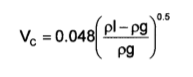 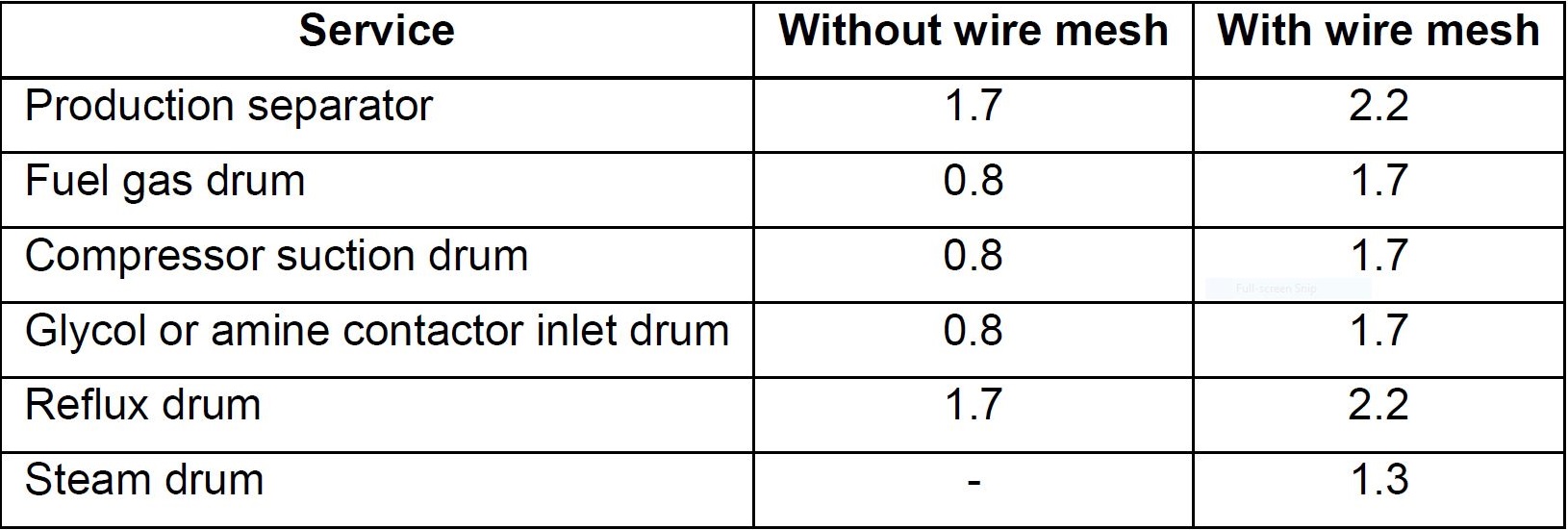 4th Step: Height Calculation

Each and every licensor and company has developed a design basis procedure for sizing vessels. In this 
Article , a GPSA-based method, Foster-Wheeler-based method and the Licensor method will be 
explored.
GPSA
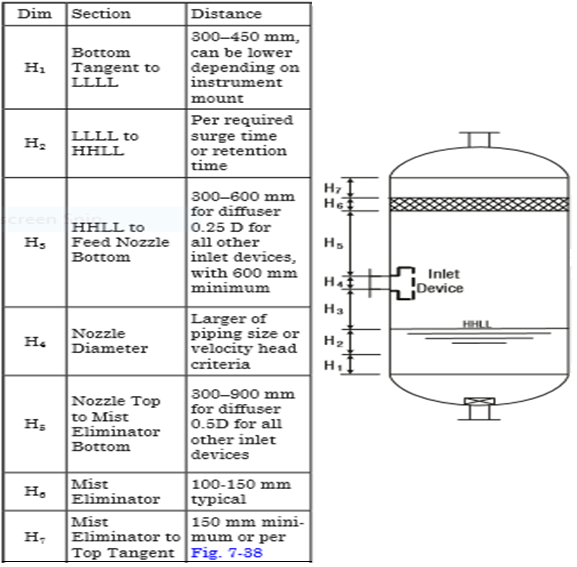 Retention/Surge Time
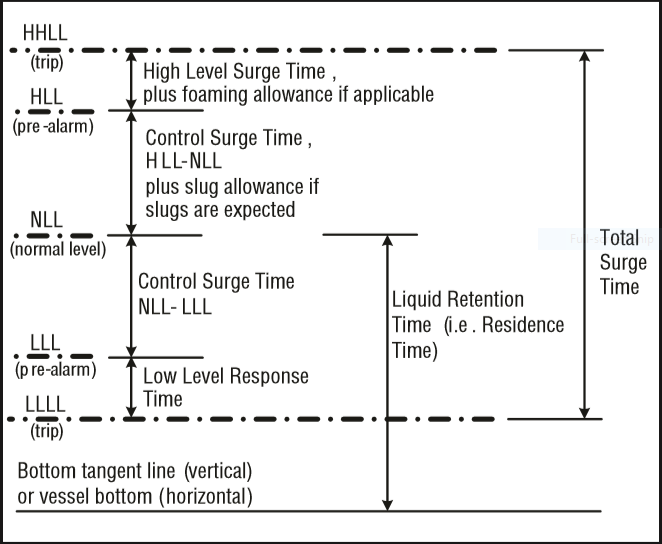 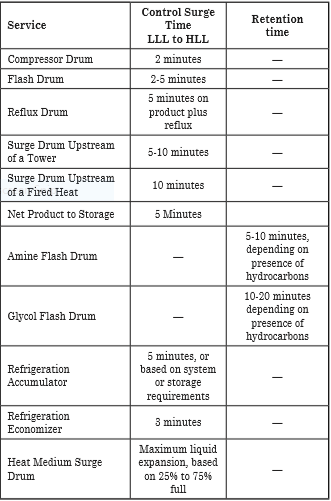 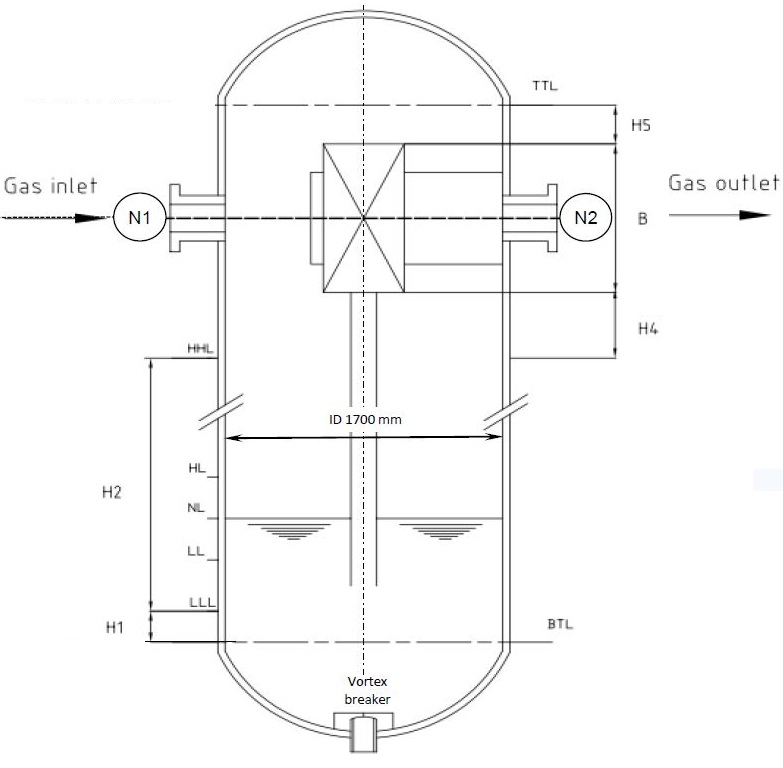 Calculation, Explanation, and Discussion
H1 mostly depends on instrument mount position and the number of instrument devices used . The 
Licensor for most of his vertical vessel has selected 500 mm in accord with his FCS and ESD Control 
System, whereas in GPSA 450 mm is selected as the basis.
H2 is a function of retention time . . Likewise, in GPSA a retention time of 2-5 minutes has been 
selected for Flash drums. 
H3 in GPSA for Half Open pipes is 0.25D and has been the basis for calculation.
H4 is the size of inlet Half Open pipe which is the same size of upstream pipe for both vendor and 
GPSA.
H5 in GPSA for Half Open pipes is 0. 5D and has been the basis for calculation. 
H6 is the Vane pack length, which is based on vendor data and varies vendor by vendor.
H7 in GPSA is minimum 150 mm but in other sketch in GPSA there is a formula for X4 which connects
the upper part of demister pad to outlet nozzle which can not be used for comparison here.
Manholes
Foster-Wheeler

Size of manholes

For vessel diameter < 1000 mm
Flanged vessel shall be considered if equipment contains internals
Otherwise, size of manholes = 18”
For vessel diameter ≥ 1000 mm
Toxic service size of manholes = 24”
Non-toxic service size of manholes = 20”
 (or up to 24” if internals need to be removable through
manhole.)
Drain and Vents

The drain of the vessel shall always be at the lowest point of a vessel. For vertical vessels they
shall be connected to the bottom outlet line at the low point. For horizontal vessels the drain point
shall be directly on the bottom of the drum at the lowest point ensured through vessel slope (1:100).
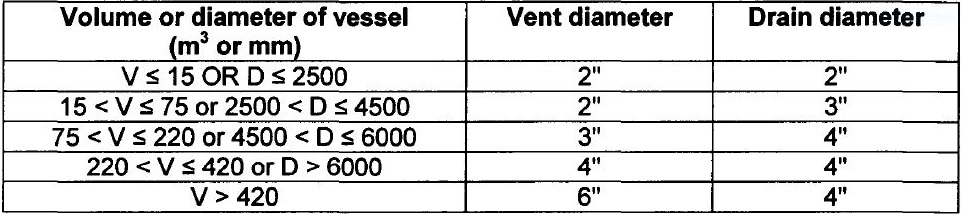 Vendor Criteria
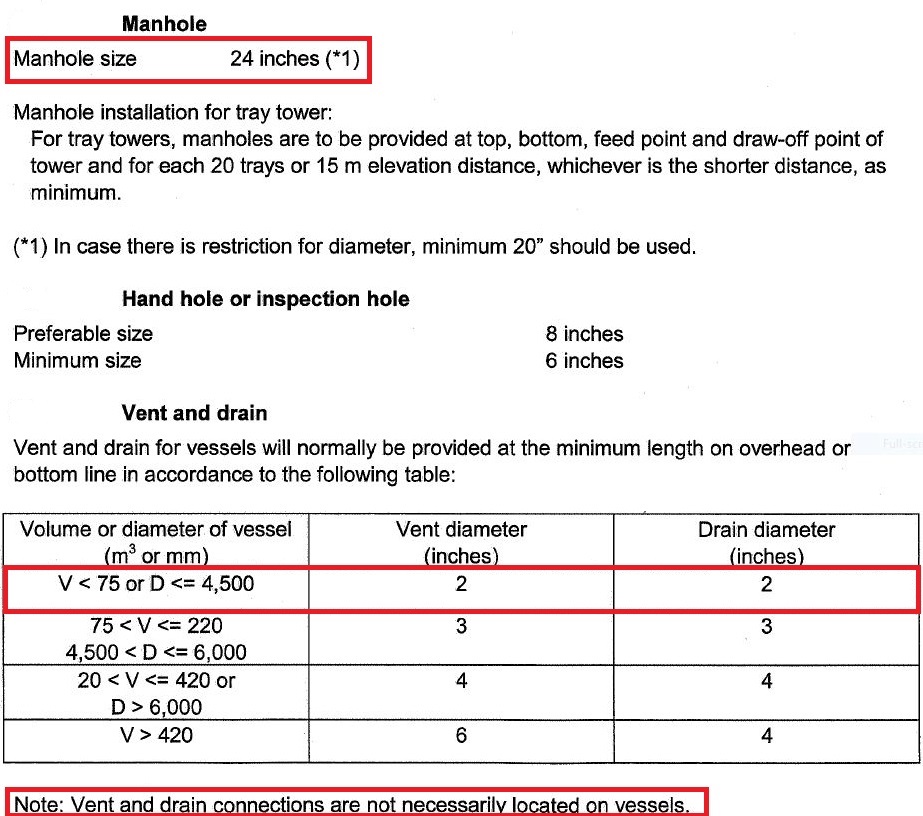 Comparison

The size of manhole for both Vendor and FW is 24’.
In site both vent and drain size are set to 3’
The Inspection handhole is sized to 8’ in site.
Vent sizing in site is 2’.